Leveraging Data and Evaluation in Institutional Fundraising: The Case for Family Math
July 21, 2022
Jamie Carter, Associate Director of Institutional GivingPublic Media Group of Southern California (KCET / PBS SoCal)

Meegan WhiteDirector, The Grant Center for Public Media
[Speaker Notes: Good afternoon! I’m Meegan White and I’m the Director of the Grant Center for Public Media.  I also produce and moderate some sessions for this conference in the philanthropy track.  Today, we’re going to talk about grants, and get into some of the nitty gritty questions about how to set up your project so that you create the right kinds of objectives from the get-go, and collect the kind of data that you can leverage down the line to sustain your work. First, I’ll tell you a little about how we work with stations to do this through the Grant Center, and then I’ll turn it over to Jamie. Jamie Carter is here representing the team from PBS SoCal and she’ll take us through a case study of their Family Math program.
 
Slides for this session are available in the App, find the ‘Slide Decks’ Icon on the home screen and search for the session title. You can also find all of the slides at PMDMC.org/slides. We also have some print materials on the resource table.
 
Before we get going, let’s get a sense of the room:
 
Raise hands: 
- New to PMDMC?
- Are you the person taking the lead on grants?
- When you’re looking for money for programming, is it primarily on-air/online or in the community?
 
So today let me begin by telling you a little about what we do in the Grant Center for Public Media, and then I’m going to introduce Jamie Carter, who will walk us through a case study and get us all thinking about smart evaluations.
 
Slides for this session are available in the App, find the ‘Slide Decks’ Icon on the home screen and search for the session title. You can also find all of the slides at PMDMC.org/slides. We also have some print materials on your tables.]
A partnership between:
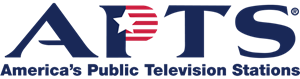 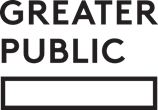 [Speaker Notes: Are any of you already members of the Grant Center for Public Media? 
So I started the Grant Center back in 2002.  We were funded by the Corporation for Public Broadcasting for a number of years – many of you may know us from that time period when we were a free service available to all public tv and radio stations, and I hosted a monthly webinar about funding in public media.  Since 2015, we have been a subscription service for public tv and radio stations that is a partnership between Greater Public and America’s Public Television Stations (APTS – the nonprofit advocacy arm of public television). You’ll find more information about the Grant Center from the materials on your table.]
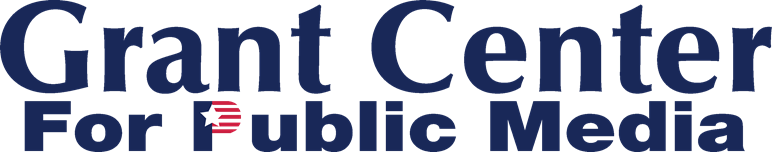 What We Offer:
•Searchable database of 500+ grants tailored specifically to public media
•Federal and foundation funding 
•Timely alerts about new and upcoming grant opportunities
•Members only Roundup newsletter
•Custom prospect research
•Quarterly check-ins over Zoom
•Support for development professionals new to public media
•And more!
[Speaker Notes: We provide a variety of services through the Grant Center, including our website with a database of federal and foundation funding opportunities, tailored for public media, and our members only newsletter The Roundup.  My background and expertise is in federal grants for public broadcasting, and I’m based in the DC area where I maintain close relationships with the agencies that provide grant opportunities for us.]
The “Big Three” Federal Grants
National Endowment for the Humanities (NEH) Media Production grants, Public Programs divisionDeadlines: August 10, 2022 and January 1, 2023
National Science Foundation (NSF): AISL grantsDeadline: expected January 2023
National Endowment for the Arts (NEA)Grants for Arts Projects, Media Arts divisionDeadline: expected February 2023
[Speaker Notes: I know we have a lot of new folks here this year.  Maybe you already have a lot of experience with federal funding, but are new to public media.  If that’s the case, here’s a starting point.  I call these the “big three” because these are the grant programs that give the most money and the largest number of grants to public broadcasters each year (outside of the CPB appropriation and Ready TO Learn at the Department of Education). The AISL program at the National Science Foundation gives the largest dollar amount each year, with a focus on informal STEM education, and the NEA Grants for Arts Projects program gives the largest number of awards. They are smaller awards ($10,000 - $100,000) but they are matched 8 times over on average and have a less complicated application process. Some of you may recall the session I did at PMDMC a few years ago where we brought in Jax Deluca, the Media Arts director at the NEA and she set up a lot of pitch meetings with you all.]
Connecting Stations with Funding Opportunities for Journalism
Facebook Journalism Project (now Meta)
Google News Initiative
Pulitzer Center Environmental Journalism grants
Prospect research for funding a desk (health, education, etc.)
Strategy consultations for approach and sustainability
[Speaker Notes: In the last couple of years, we’ve seen a lot of interest in journalism funding (We talked about this in a session yesterday), and we’ve helped tv and radio stations secure grants with these different organizations to support those efforts, as well as advising on strategy and approach.]
2021-2022 Trends
Increased giving from the philanthropic sector
Turnover in development departments, new hires with grant experience from outside public media
Importance of relationships with your state agencies

How we responded:
Quarterly 1-to-1 consultations over Zoom
Increased communications and alerts
Onboarding program for new grantwriters
14 new members since 2020
[Speaker Notes: The world of philanthropy has seen a lot of changes since 2020, as have public media’s development departments.  I used to do a workshop here every year called “The Accidental Grantwriter,” targeting people who had been at the station a long time and knew all about public broadcasting, but now found themselves in the role of grantwriter.  In the last 2 years, I’ve been having very different conversations with new people.  It’s been a lot of fun for me, meeting so many experienced development professionals who are new to our world of public media and you bring with you a lot of knowledge about grants, as well as pre-existing relationships with funders in your local community.  
 
Like everyone else, at the Grant Center, we needed to pivot to respond to our new reality.  We saw increased giving in the philanthropic sector. We also saw how, with all of the stimulus funding through the CARES Act and the American Rescue Plan, relationships with state agencies became more important than ever. 
 
We increased our communications and alerts, and we began offering quarterly Zoom check ins, (and for stations with a new grant person on board, we offer monthly Zooms for 3 months to give them an overview of the grant landscape and answer questions that come up).  I’m happy to say that we’ve welcomed 14 new members, including 5 just in the last month.]
Onboarding new public media grantwriters
“As a new grantwriter at our station, it’s been a great help to rely on the Grant Center as I learn more about the world of grants in public broadcasting. At the beginning, Meegan and I met monthly over Zoom to talk about the work, answer questions, and brainstorm funding strategies. We check in quarterly now but I’ve already written and received my first grant and the Grant Center identified a list of local foundations that we may approach for general operating support. I rely on the database and the newsletter to let me know about grants that I can apply for and to stay in the loop."
– Casey McConnell, Leadership Giving Coordinator, KVIE
[Speaker Notes: You can find some testimonials from our members on the print materials.  Here’s Casey, talking about how we Zoomed for 3 months, and by the time she “graduated” to quarterly zooms, she’d written and received her first grant and was working from a new list of prospects for general operating support.]
An extra set of hands to help you research funding prospects
“As a development professional with over 20 years’ experience, I rely on the Grant Center to be an extra set of hands in helping me identify funding sources for joint projects that are being considered by Indiana Public Broadcasting Stations (IPBS). Their research gave us a list of funding prospects that we could then consider approaching. We also invited Meegan to virtually join our IPBS annual conference this year. She hit it out of the park with a presentation tailored to the needs of Indiana stations, many who don’t have development staff with enough time to spend on grants. I wholeheartedly recommend investing in the Grant Center if you are looking to diversify your revenue through grants. It has saved me a lot of time!”
– Barbara Duke Sams, Marketing Manager, IPBS
[Speaker Notes: Many of the smaller stations that we work with us count on us to be an extra set of hands for the development team.  Sometimes the development team is one person and they wear a lot of hats.  We work with stations of all sizes but with the smaller ones, we are often asked to do custom prospect research.]
Custom Prospect Research
Local arts and education productions
Community engagement
Environmental reporting
Journalism collaborations/ new desks
Accessibility/captioning 
Civic education
General operating expenses
[Speaker Notes: Here are some of the prospect research projects that we’ve worked on in the last year.  One of our principles at the Grant Center is that we want to help you meet your strategic goals, not to encourage one offs or mission creep.  I think you’ll hear from both me and Jamie how important strategic thinking is at the beginning of a project, to help us build a network of funders that will support sustainable work in our communities over the long term.]
Join the Grant Center Today
Contact Meegan White (mwhite@apts.org) to set up an online tour for your team
Annual fee: $2,900 

www.apts.org/grantcenter/signup
[Speaker Notes: I’m happy to talk with any of you about our service and offer you and your team an online tour. We’d love to work together. But now let’s get to the meat of our session – let me introduce our speaker.]
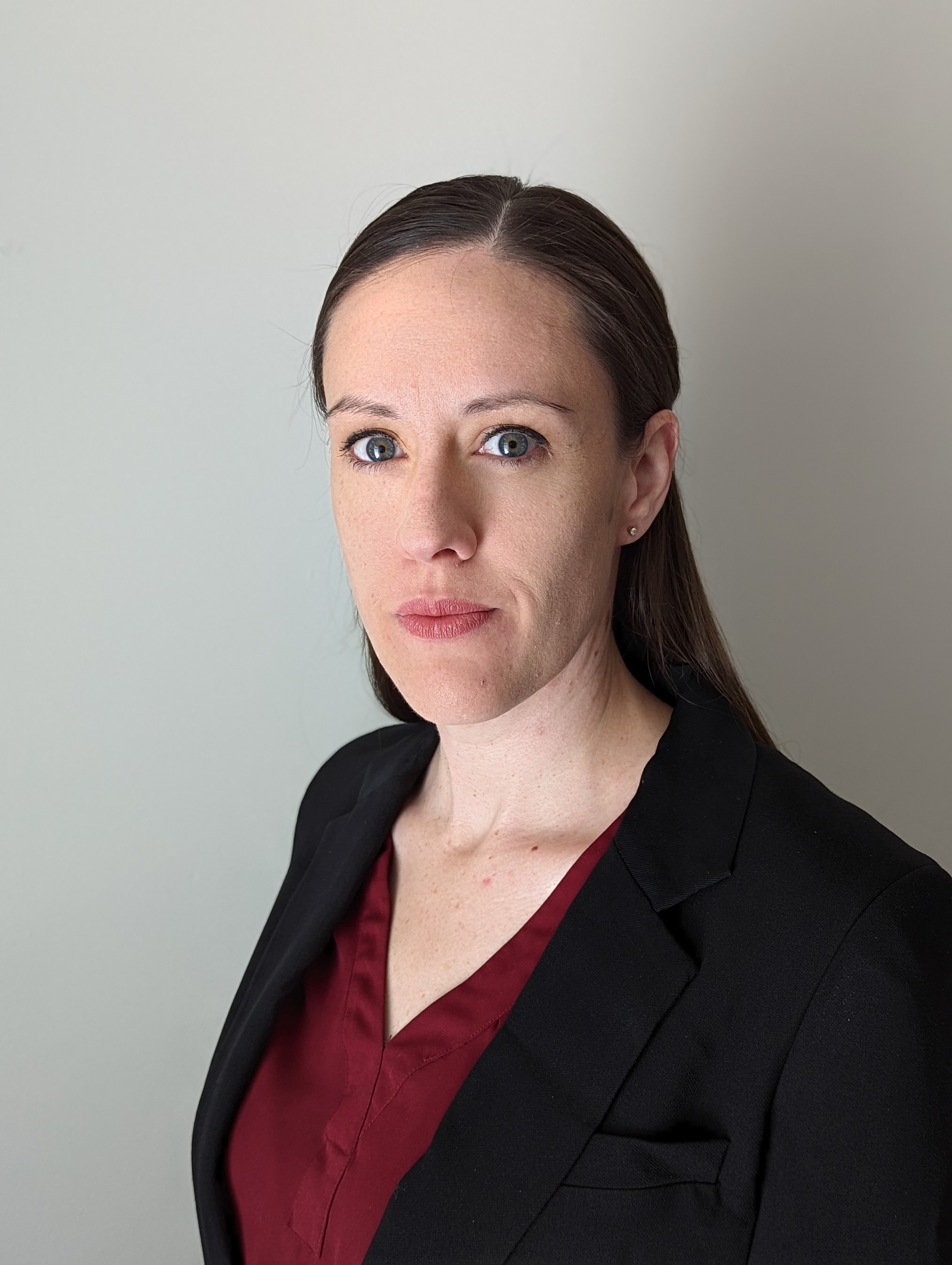 Jamie CarterAssociate Director of Institutional GivingPublic Media Group of Southern California 
(KCET / PBS SoCal)
[Speaker Notes: KCET/PBS SoCal has been a member of the Grant Center since the beginning, and I’m so happy to be working with Jamie Carter and her colleagues. I’m sorry that her colleagues were unable to make the trip, but we are in good hands with Jamie!

Jamie Carter is the Associate Director of Institutional Giving at Public Media Group of Southern California. She has been with the organization since 2017, and in that time, has taken a leadership role in the advancement department. She directs the institutional giving team, develops and implements fundraising strategies with major local and national grantmakers, and has been instrumental in securing six and seven figure grants in support of programming and other organizational priorities.
 
Prior to her time in public media, Jamie worked in higher education at the University of Michigan, where she specialized in early modern literature. In her free time, Jamie loves to ride roller coasters, but her favorite place to explore with her young daughter and family is the nearby Huntington Library and Gardens.

Take it away, Jamie!]
Leveraging Data and Evaluation in Institutional Fundraising:
The Case for Family Math
Jamie CarterAssociate Director of Institutional Giving
2022 Public Media Development and Marketing Conference
[Speaker Notes: TO MEEGAN
- Thank you for that kind introduction, Meegan, and for sharing a bit more about Grant Center and its many services
- I know from personal experience that our team is always excited when Grant Center’s RoundUp e-newsletter arrives in our inbox (so many opportunities to pursue!)

TO AUDIENCE
- And thank you all for choosing the topic of Leveraging Data and Evaluation in Institutional Fundraising for your last session at this conference – a brave choice for us all]
Agenda
Introduction
Building an Application for Family Math
Objectives
Evaluation Plan
Q&A
[Speaker Notes: My presentation this afternoon will take place in three parts: 
- brief intros
- deep dive into two grant app components—examples from one of our core programs
- as the session comes to a close, Meegan and I look forward to taking any questions you may have]
Our Mission
Public Media Group of Southern California (PMGSC)

Key brands: KCET and PBS SoCal

Using the power of media for the public good

Made possible by support from grantmakers, members, donors, and the community
[Speaker Notes: My presentation today will be from the perspective of a fundraiser at Public Media Group of Southern California
- our org was formed by a merger in 2018 between the two public TV stations that have been honored serve the Southern CA region for almost 60 years – KCET and PBS SoCal
- together, we are living our mission to “use the power of media for public good”]
Our Institutional Giving Team
Our team of four raises grant funds from institutions
Portfolio and priorities
Case study: securing grants for the Family Math Program
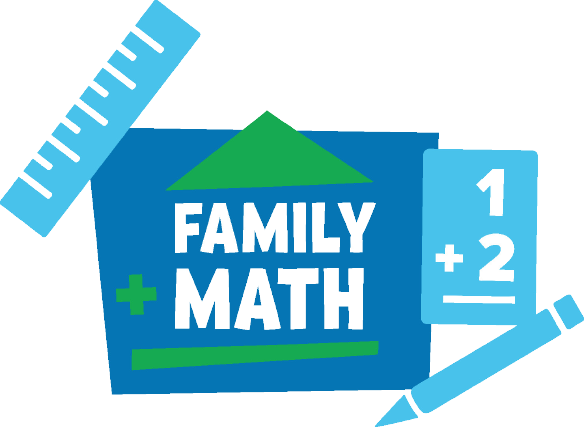 [Speaker Notes: I joined the organization in 2017, and in my current role as Associate Director of IG, I am responsible for leading a group of 4 fundraisers in our Adv Dept
- this core team is responsible for securing and managing ~ 50-60 grants each year from entities ranging from Local Private Fnds to National Govt Grantmakers, such as the NEA

Our team’s portfolio focuses on raising restricted revenue for strat org priorities
- we raise funds to help building org capacities in a range of areas (e.g. digital innovation and infrastructure), as well as grant funds that support:
- KCET’s Original Multi-Platform Programming
- PBS SoCal’s EL Learning Services

Today’s presentation will be a Case Study about how we secured major national grants to launch our keystone program in the early childhood edu space—PBS SoCal’s FM Program]
PBS SoCal’s Family Math
Improves math skills for young children (ages 2-5) by providing training and resources to help parents become their child’s first teacher.

Key services: workshops, events, resources, and videos

Reaches families in Los Angeles and Orange Counties, with plans for strategic expansion.
[Speaker Notes: Since the very beginning, our station has been dedicated to improving outcomes for children through quality, accessible edu programming that reaches families where they are – on-air, online, and directly in the community
- in recent years, we have expanded this commitment with launch of FM Program

FM is a research-based program that is built upon an extensive body of evidence indicating that:
- Early math skills upon entering kindergarten are a key predictor of later academic success, and that parent engagement at an early age is essential for building those foundational skills
- So FM is designed to increase parents’ skills, confidence, and enthusiasm for math—which in turn can unlock a bright future for their child]
Grant Support for Family Math
Pilot was developed in response to a 2018 Request for Proposal (RFP).
Program is built on the STEM Family Engagement model (CPB’s Ready To Learn).
Multi-year grants secured through 2024.
Current major funders:
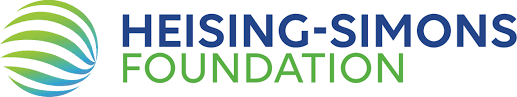 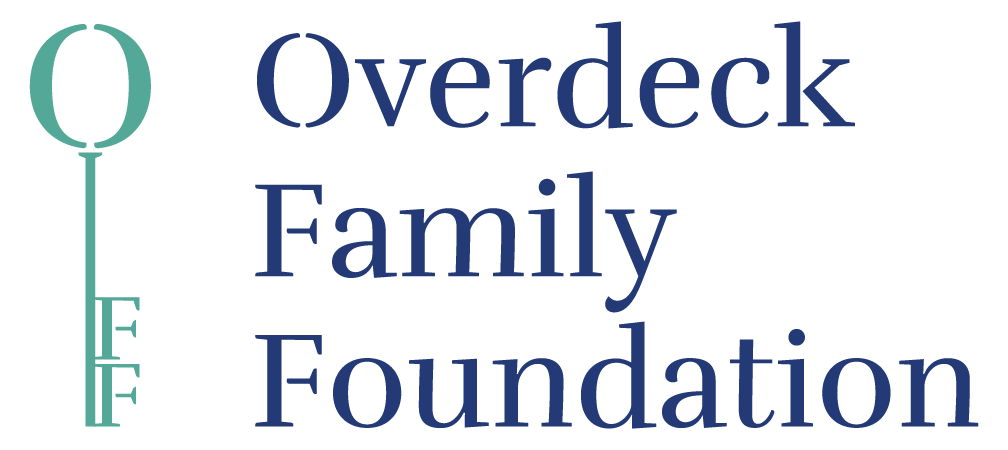 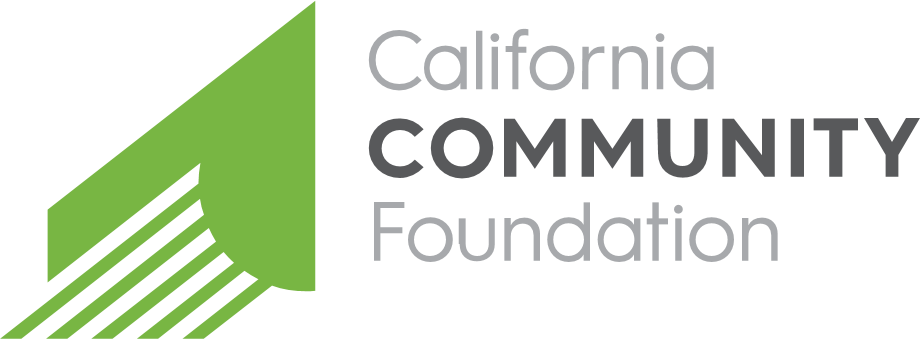 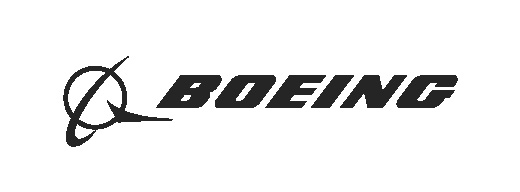 [Speaker Notes: In 2018, a Request for Proposal was circulated by a collection of grantmakers who were interested in building a national Family Math movement
- this grant opportunity was an excellent fit – it was a chance for the station to hone its ongoing work in the STEM early learning education space in SoCal
- (work that continues to be informed by the station’s participation in CPB’s Ready To Learn initiative)

On the fundraising side, we were confident that the program was sufficiently prepared for a major grant opportunity, because it already had the essential program components in place to make a strong case for support. For example:
- our EL team was highly experienced and had a well-tested methodology – it was a simple choice to narrow in on the “M” in STEM (after all, Math is foundation to all of STEM)
- through their direct service work in the City of Compton, they had fostered deep relationships with local community organizations (including the Compton Unified SD, among others)
- and the timing provide fortuitous, because it coincided with the post-merger integration process – providing a chance for PBS SoCal’s education team to begin collaborating closely with KCET’s original content creators – thereby significantly increasing opportunities for Family Math to expand its reach through digital and on-air offerings

Soon thereafter, the our team submitted a successful grant app which helped to launch the pilot FM Initiative in Compton, CA
- we are so thankful for the ongoing support of the original FM funders, as well as those who have added their support in the intervening years

Please note that as we look towards the future for FM, we know that grant funds will remain one essential revenue stream (and cont to fundraise accordingly)—it is an organizational priority built on diversified funding base is anticipates and accounts for the natural ebb and flow of grant revenue
- through this strategy, Public Media Group of Southern California is endeavoring to ensure the sustainability of this program—both locally and as it expands far beyond]
Introduction

Building an Application for Family Math
Objectives
Evaluation Plan

Q&A
[Speaker Notes: Now that I have shared a bit about the origins of FM
- I will take a few minutes to walk through one example of how we have constructed key pieces of a typical FM application
- the program objectives and accompanying FM eval plan]
Example from Family Math:Start from Program Aims
Increase parents’ math positivity and confidence in teaching math at home. 

Increase math proficiency and kindergarten readiness.
[Speaker Notes: At its core, a successful FM proposal is made possible through a partnership b/w the FM program staff and our IG team
- as storytellers – our team excels at writing persuasive case statements that articulate a clear need for FM in the communities that we serve
- and as grants managers – we are experts at aggregating and synthesizing the many disparate pieces of information that comprise a major proposal
- but throughout the process, we always remind selves not to overlook the crucial role that well-formed objectives and measurements can play throughout the life cycle of grant

At times, grant objectives can seem somewhat abstract (program staff and ourselves) – and differentiating them from other terms like “outcomes,” “goals,” etc can be challenging
- so we often employ a strategy of working backwards from what the program team knows to be true
- this begins by asking a simple question: “what are you aiming to achieve with FM?” 

In the example here, we were provided two responses:
- 1st aims to build parent skills in the near term: increase parents math positivity and confidence in teaching math at home
- 2nd aims to have a longer term impact on their child: increase math proficiency and kindergarten readiness
- we know that FM is designed to serve parents directly, so the 1st can serve as a starting point for developing an appropriate obj
- and although we do not have sufficient time today to delve into “outcomes,” please note that the 2nd aim is an excellent place to start building that portion of the application]
How a Grantmaker Defines an “Objective”
Specific

Measurable

Achievable

Realistic

Time-bound
[Speaker Notes: Provided that snapshot of what FM is aiming to achieve, IG begins process of transforming it into obj that includes each required piece of information – distilled into a single sentence about one key project accomplishment to be achieved during the grant term
- funders love to refer to “S.M.A.R.T.” objectives – where each line of the acrostic is one required component of the program obj
- although these keywords may vary from funder to funder, today I will adhere to the configuration presented here: an objective must be highly-specific, measurable, achievable, realistic, and time-bound]
S.M.A.R.T. Objective
Increase parents’ math positivity and confidence in teaching math at home.
Specific		Which math skills?
Measurable	What percentage increase?
Achievable	Do we have the resources, 
			capacity, and commitment?
Realistic		Can we narrow the scope? Is it 
			actually two objectives?
Time-bound 	When will this change take place?
[Speaker Notes: Keeping SMART expectations in mind, our next step would be to  ask the FM team for clarification (various areas):
- how go about increasing those particular skills (positivity and confidence)?
- which program component will be the main strategy for building these skills (given that the FM program offers a wide range of services (e.g. different levels of workshops, online and tangible materials, on-air spots, events, and more)?- unless they are planning to measure an average increase in both skills, we may recommend splitting this aim into two objs—one that measures an increase in math positivity and another that measures an increase in confidence in teaching math – providing a framework for differentiation and comparison
- along the same lines, what is the percentage increase referenced here – from what baseline to what target?
- what will be the window of time during which this increase will take place – the whole grant period? Or a smaller window of time?

Please note that in our experience, even though we only need to submit a single sentence, it has never hurt to asking for more clarity and detail, rather than less
- b/c those specifics can prove instrumental in fleshing out other portions of the app with the specificity that a rigorous funder may expect]
Example from Family Math:Sample Objective
Over the course of the grant period, parents of children ages 2-5 who participate in Family Math workshops will have an average increase in math confidence of 10 percentage points (from a baseline of 5% to a target of 15%).
[Speaker Notes: Here, I have presented one sample SMART objective that could be developed from the information we have been provided:
- Over the course of the grant period, parents of children (ages 2-5) who participate in FM workshops will have an average increase in math confidence of 10 percentage points (from a baseline of 5% to a target of 15%).

You will see that this articulates the necessary components to an objective – and we can be confident it is achievable b/c know from other portions of the app that:
- this obj is w/in scope of the program plan (and program budget)
- benchmarks were established according to past performance, trend lines, and within the scope of the work plan]
Tips for Writing Objectives
Develop program objectives instead of grant objectives.
Keep the reporting process in mind.
Be honest about capacity limitations.
Prioritize feasibility and accuracy over aspirational objectives.
Not achieving an objective is a learning opportunity.
[Speaker Notes: I will close out this section of the presentation with a few additional tips about the objectives portion of the application

(1) at this point in the grant writing process, we always send copy of the obj to the FM team for them to keep on file
- this also serves as a final opportunity to confirm that it is an accurate program obj as we have stated

(2) when questions about setting baselines and targets arise (as they inevitably do), we always pivot back to our original refrain: what is the program actually aiming to achieve – and caution against both extremes: 
- overly conservative targets (“under-promise and overachieve”) can actually weaken the case – because it understates the program’s scope and its likely potential for achievement
- although it is much less likely that we would be presented with overly-optimistic targets (after all, everyone wants to succeed) – sometimes objectives are simply not achieved in full (for any number of reasons) by the end of the grant period 
- if this happens, it can be an opportunity for learning and growth (and not eliminate the possibility of future funding) 
(- as an aside, this has particularly been a challenge in the area of setting targets for broadcast programming, given the rapidly evolving media landscape – a topic for another time)

(3) Experience with FM, found it useful to frame objectives as “program objs,” rather than “grant objectives” – although a subtle distinction, it can help to remind all of us that although FM may be grant funded, not a “grant program”
- qualified for support from grantmakers (and the broader philanthropic comm) on the strength of its own merits
- this framing can also help avoid pitfalls – incl. temptation to build grant objs in response to funder priorities 
- for example, there is a clear appetite in the early edu space for programs w/ emphasis on Social Emotional Learning
- tempting to set a related obj for FM, but that risks downstream challenges, ranging from:
- (1) not achieving the grant obj, because it’s actually outside the scope of the program plan for the year
- (2) or even achieving that obj, but at the expense of reallocating time and resources which would otherwise been used to make progress achieving actual aims
- (a less-than-ideal outcomes for grantee and grantmaker alike)]
Introduction

Building an Application for Family Math
Objectives
Evaluation Plan

Q&A
[Speaker Notes: Moving on, I will next take a few minutes to discuss an example of how we have create an eval plan that is appropriate to measuring that sample program objective]
Evaluation Plan
How will we know that the objective has been achieved?
What constitutes meaningful metrics for success? 
What data and information are already being collected? 
Is there additional feedback that would help to evaluate the program?
[Speaker Notes: As with previous steps, this process begins with a few follow-up questions, such as:
- ”how will the FM team know that the obj has been achieved?” (aka measurement plan)
- often, these plans are developed simultaneously with objectives themselves, b/c in order to set baselines and targets in the first place (incr from 5% to 15%), our FM team needed to have a process in place to do so
- sometimes (but not always), this step may require a straightforward request for bullet points about what data they are already collecting and how they plan to duplicate that work when it comes time to report final results

In general, we recommend that program staff develop a highly feasible and narrow evaluation plan, based on existing capacities
- that being said, grant-funded projects can be an opportunity to expand evaluation capacities, but only if related costs are sufficiently covered in the budget, the work plan accounts for this new program element, and they are confident in their capacity to report results at the end of the grant.]
Opportunities for Evaluation
Attendance and completion rates
Pre/post, interim, and follow-up surveys 
Online polls
Interviews, open ended questions,and focus groups
Viewership on-air and via streaming
Digital analytics
Demographic information
[Speaker Notes: Available qualitative and quantitative tools for measurement and eval vary widely, as do costs
- here, a range of examples of ways we have evaluated FM and related programs
- we have found that funders expect a level of sophistication that is appropriate to the program design, stage of development, staffing capacities, budget, etc.
- so the request for support of the FM pilot program did propose a relatively simple plan, and yet it was still competitive for funding
- And as FM program has evolved over time – the eval plan has scaled up accordingly]
Example from Family Math:Evaluation Plan
By the end of the grant period, PMGSC will measure an increase in parents’ confidence in their ability to help their child with specific early math concepts such as shapes, spatial sense, measurement, and counting.

Program evaluation will include paired two-tailed t-tests to assess whether there was a statistically significant difference in responses from before and after workshop participation.
[Speaker Notes: One sample evaluation plan for measuring the example program obj is presented here:
- By the end of the grant period, PMGSC will measure an increase in parents’ confidence in their ability to help their child with specific early math concepts such as shapes, spatial sense, measurement, and counting.
- Program evaluation will include paired two-tailed t-tests to assess whether there was a statistically significant difference in responses from before and after participation. 

This plan was developed and implemented by Edu Research and Evaluation Analyst, Tarana Khan 
- (please do direct any questions about two-tailed t-tests to her – I provided her contact info on the last slide of this presentation)
- these two paragraphs summarize a more detailed program eval plan
- this has enough specificity to answer a typical app question (esp those with character count limitations) and demonstrates that the FM team has the capabilities in place to eval whether that obj was achieved by the end of the grant period]
Example from Family Math: The Feedback Loop
[Speaker Notes: Expanding on that plan, I would like to highlight a related program design element that especially resonates with rigorous, data-driven funders – FM’s “Feedback Loop” – continuous, year-round process that includes:
- gathering internal AND external feedback (both qualitative and quantitative via range of tools/methods, including those previously discussed)
- assessing timely needs from partners, parents, and community
- analyzing and synthesizing all of that data and information
- holding quarterly team meetings to discuss findings, eval constructs, discuss new research in the field, and make decisions about how to improve future services
- and then implementing changes – and beginning the process anew

This process has informed a range of elements from
- cultural-responsiveness in all aspects of FM (from bilingual FM materials to FM facilitators that reflect the community)
- ease and accessibility of FM programming (reaching parents where they are, when convenient, in their on language, and using that culturally responsive curriculum (bilingual workshops in-person at commu spaces, virtual self-paced workshops at home, on-air, etc.)

Please note that there is one bubble missing – one final step in the feedback loop:
- distributing findings and lessons learned among colleagues, peers in the field of family engagement and public media, and beyond – as PBS SoCal’s Family Math Program helps further systems level change in the area of early childhood education]
Ideas for Strengthening Evaluation
Include research and evaluation line item in program budgets

Recruit new hires with experience

Train existing staff

Hire contractors

Leverage partnerships

Consider capacity building grants
[Speaker Notes: As clearly demonstrated with the FM “Feedback Loop,” research and eval can be more than just a tool for short-term measurement
- program strengthens over time – beyond any specific grant or grant period
- highly responsive to the evolving needs of beneficiaries

Presents opportunities for our IG team to activate new and existing funders 
- not only does this open the opportunity for conversations grantmakers who are interested in building nonprofit capacities
- increasing impact over time continues to strengthen our case and helps to ensure competitiveness for future support]
Final Key Tips
Ask program officers for direction

Minimize the guesswork

Activate the philanthropic community

Trust matters most
[Speaker Notes: As this presentation comes to a close, I would like to share two final comments about my experience with fundraising for FM

First, that this process was an important reminder that we must trust our funders and take them at their word when they recommend that we “ask for what you need”
- rather than guessing the program elements might resonate most or scaling down a budget (and request amount) to avoid raising any eyebrows
- “what do you need to develop a FM pilot with the capacity to achieve the greatest impact, and how much would that cost?”
- our FM Team immediately knew the answer - sophisticated, responsive, data-driven approach would be essential for success
- and this would only ever be possible with a full time data analyst on staff
- so we were bold (and truthful) with our request – we submitted a full-cost budget that included funds to hire a full-time Education Research and Evaluation Analyst
- and our grantmakers resoundingly agreed – providing the total support we knew we would need to build out the FM Pilot …

Finally, I would like to end on a note of gratitude, because being here with all of you is such an important reminder of what a privilege it is to be an essential point of connection between the philanthropic community and our station
- I am so glad for the opportunity to partner with program officers—individuals entrusted to be wise stewards of philanthropic dollars that are not even their own
- And I am honored each time when they—and their board, and their entire organization—put their trust in us
- I am inspired by our FM team as I watch them steadfastly helping improve the lives of young children 

And most of alI, I am grateful to be a member of our IG team – aside from being great colleagues (that make me love my job) – I am grateful for the ways in which we support each other in meaningful collaboration
- it is only in partnership with Nancy Hytone Leb (Sr. Director of Advancement – here today)
- Melissa ARE-eh-laano (Edu Grants Manager)
- Janet EYE-oh-vino (IG Coordinator and grantmaker)
- our collaboration is what makes each and every grant award possible – no matter how small or how transformational – for our org, and for the communities that we serve

So I thank them.

And I thank all of you for that reminder, and for your time this afternoon.]
Introduction

Building an Application for Family Math
Objectives
Evaluation Plan

Q&A
[Speaker Notes: I now invite you to join us for a brief Q&A discussion – both Meegan and I would be happy to take a few questions (now, or at the happy hour that follows!)]
Thank you!
For more information:

Jamie Carter, Associate Director of Institutional Giving (jcarter@pmgsocal.org)

Rosemary Miller, Senior Director of Early Learning (rmiller@pmgsocal.org)

Tarana Khan, Education Research and Evaluation Analyst (tkhan@pmgsocal.org)
[Speaker Notes: Once more, thank you so much for your time
- for any IG-related questions, please do not hesitate to reach out to me
- and for any FM-specific questions, please contact Rosemary Miller (leads the EL team) and Tarana Khan (expert in all things FM evaluation and more)]
Questions?
[Speaker Notes: We have time for a few questions for Jamie.  I’ll also be happy to answer questions about the Grant Center if you have them.]
Slides are in the app or at PMDMC.org/slidesPlease rate the session in the PMDMC mobile app for a chance to win a $50 gift card.
[Speaker Notes: “Thank you Jamie, and thanks to you all for joining us here today!
 
A reminder, you can find the slide deck for this session in the App or on PMDMC.org/slides under the session title: “Leveraging Data and Evaluation in Institutional Fundraising: The Case for Family Math”.  
 
And don’t forget to rate this session in the PMDMC mobile app! For every rating you complete, you will be entered for a chance to win one of five $50 American Express gift cards.]